Природа
живая
неживая
Живая природа
животные
растения
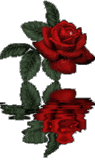 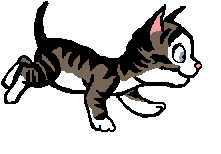 Грибы
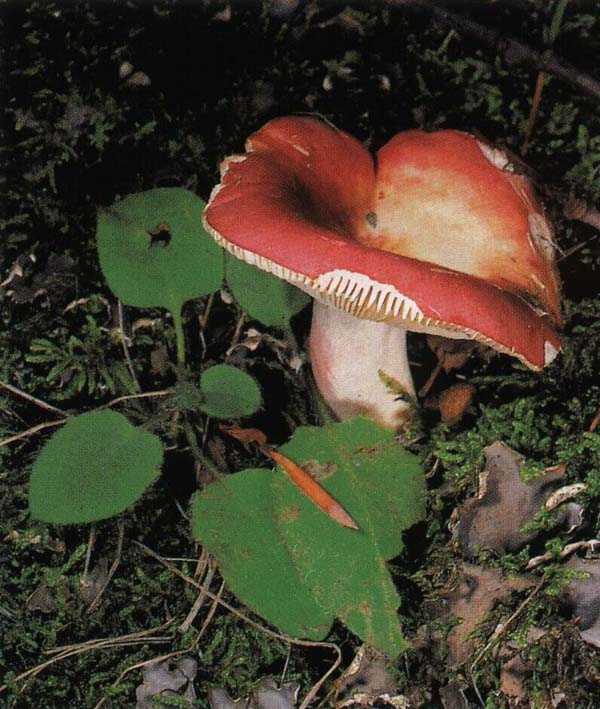 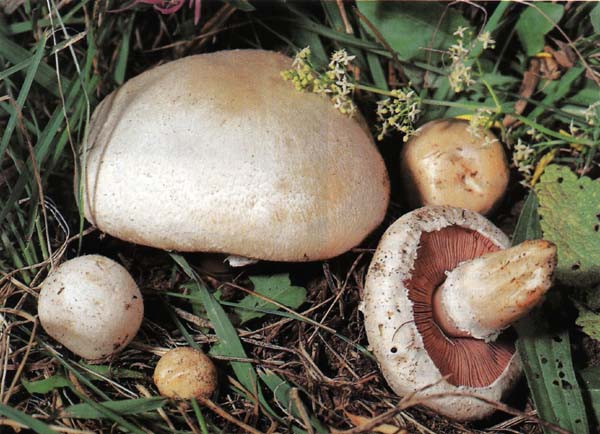 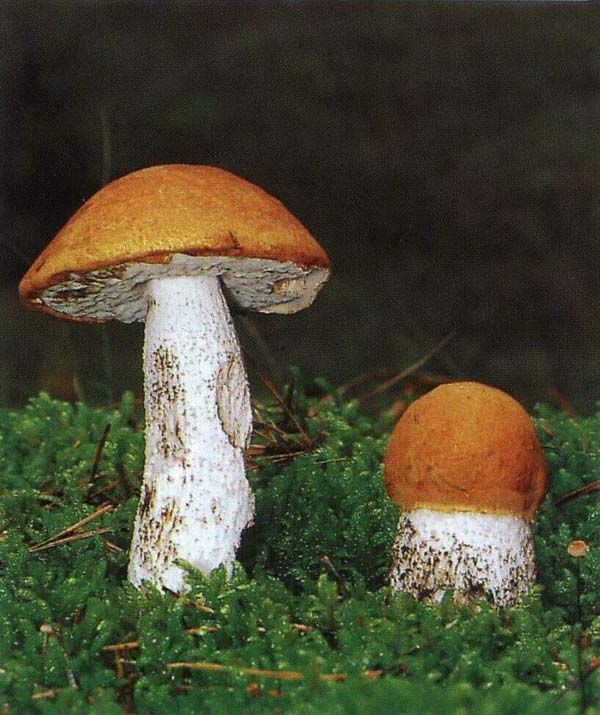 Строение гриба   

Шляпка
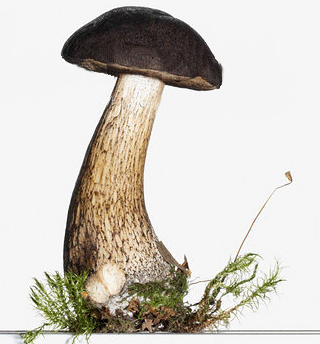 Ножка 








      Грибница
Съедобные грибы
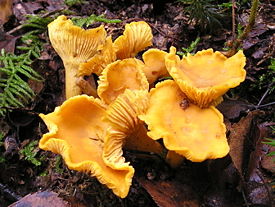 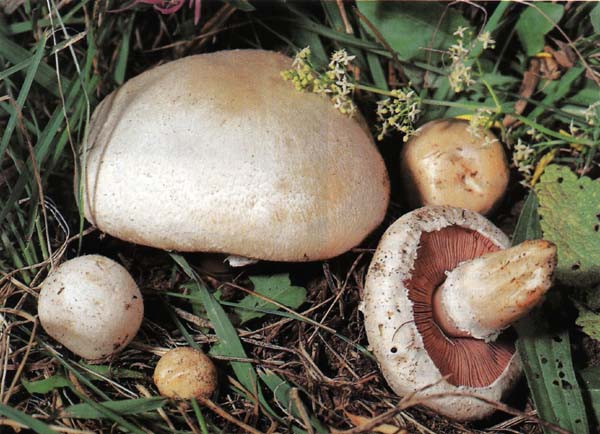 Шампиньон
Лисичка
Белый гриб
(боровик)
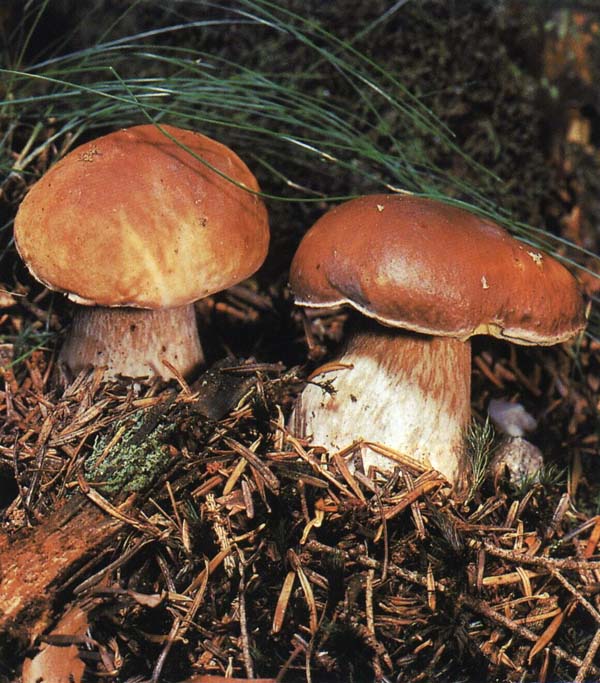 Подосиновик
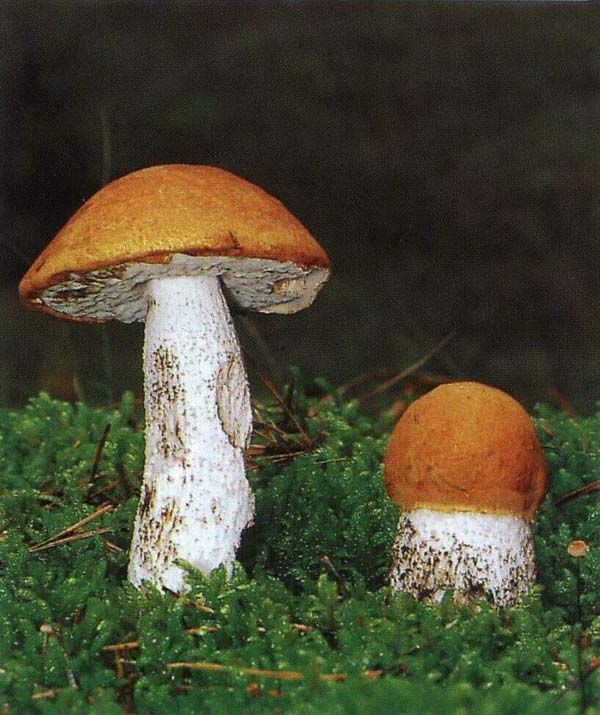 Опёнок зимний
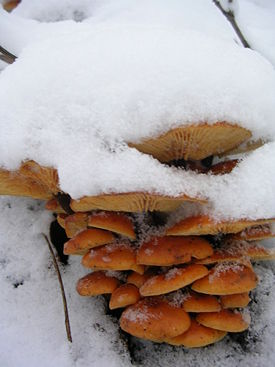 Сыроежка
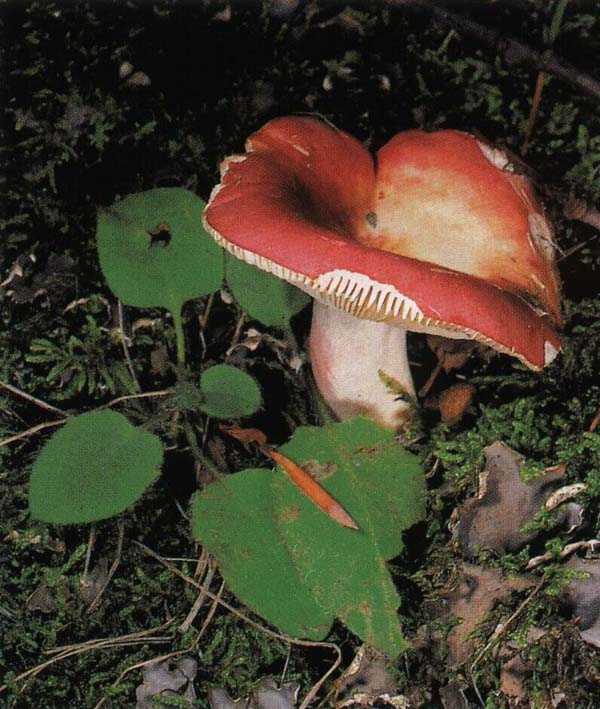 Подберёзовик
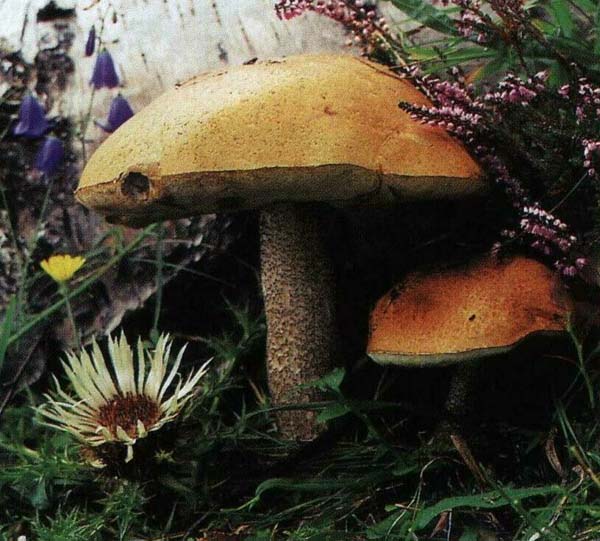 Несъедобные грибы
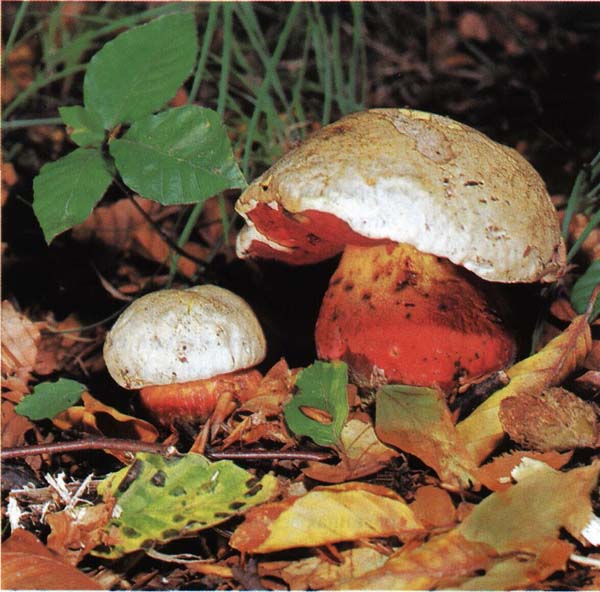 Сатанинский гриб
Бледная поганка
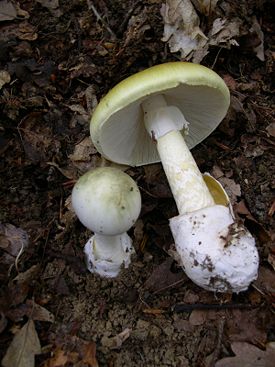 Мухомор красный
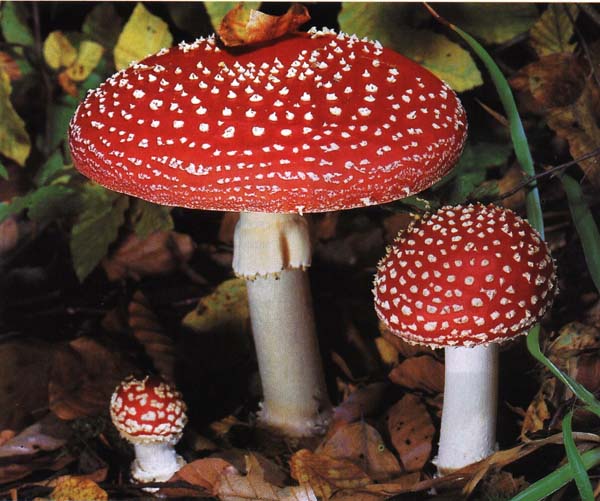 Желчный гриб
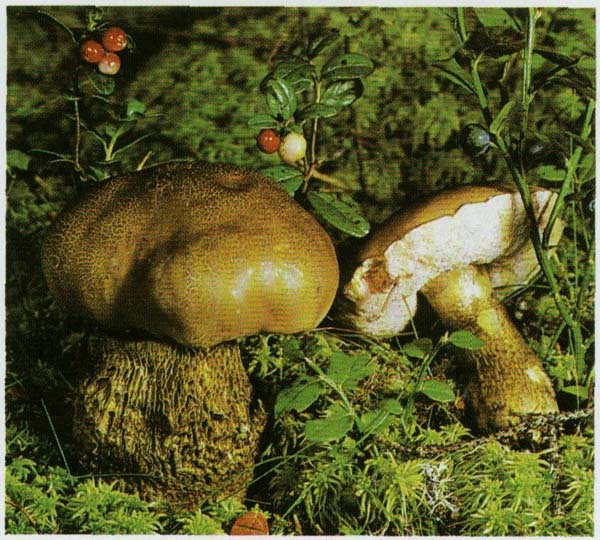 Мухомор зелёный
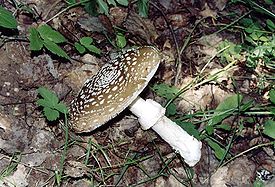 Грибы Волгоградской области
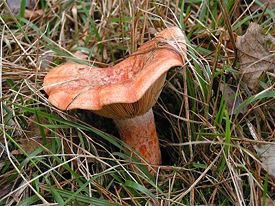 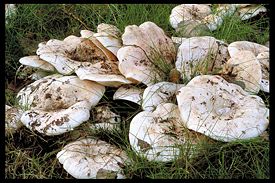 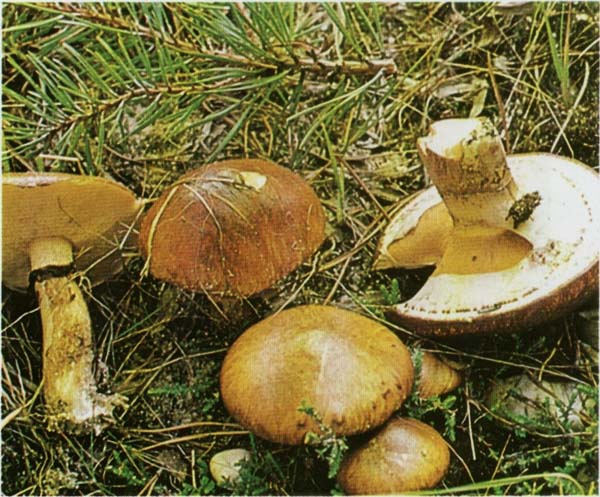 Груздь осиновый
Маслёнок
Рыжик
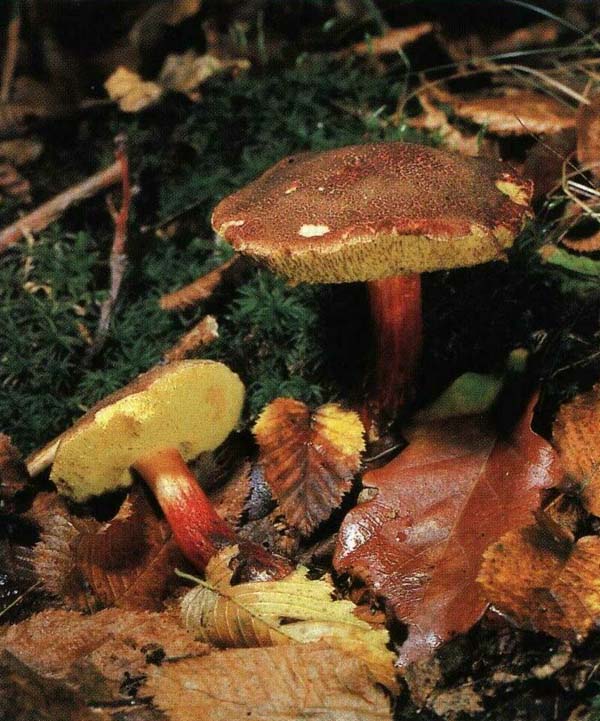 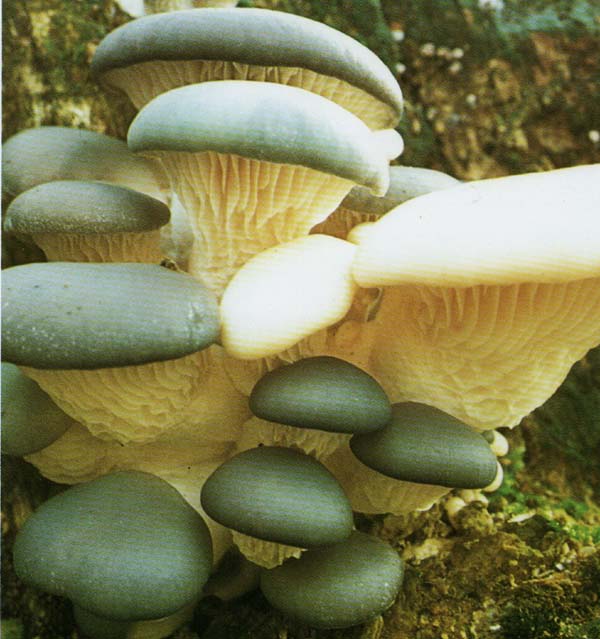 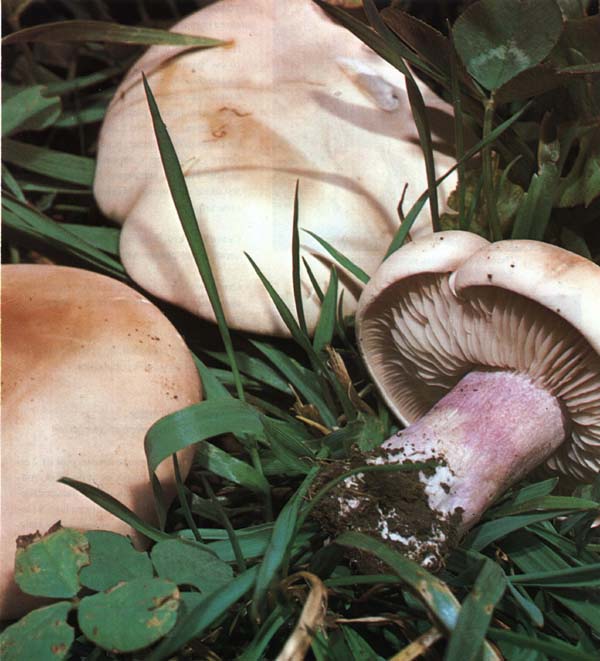 Моховик
Вёшенка
Рядовка лиловоногая
Правила сбора грибов

     1. Собирай только те грибы, которые хорошо знаешь.

        2. Когда ищешь грибы, не разрывай и не раскидывай в
          сторону листву. Грибница на открытом солнце погибнет. 

         3. Не бери старые грибы: в них может быть опасный яд.

4. Нельзя собирать грибы возле шоссейных дорог и 
                 промышленных предприятий. В этих грибах накапливаются
вредные вещества от выбросов машин и заводов.
 
              5. Грибы лучше собирать, выкручивая их из земли. Так мы 
                                                                            не повредим грибницу.